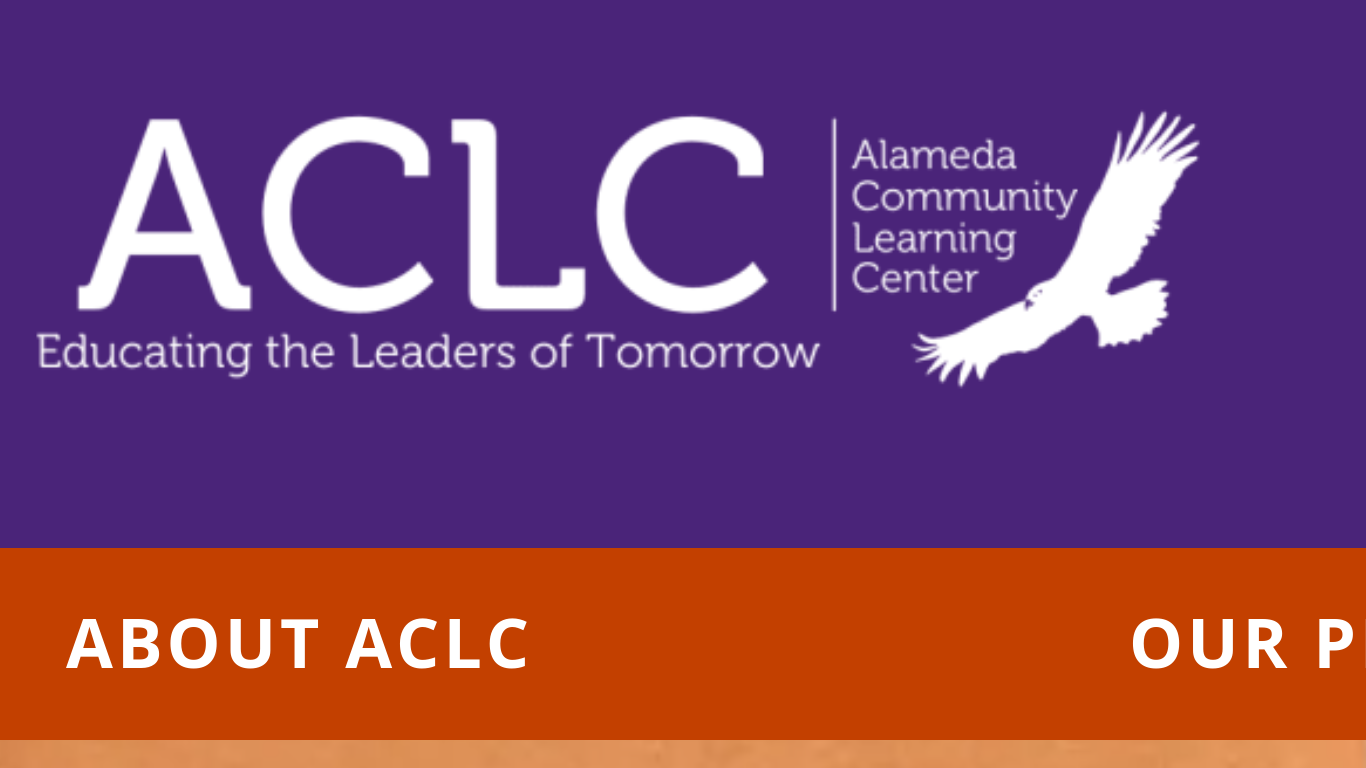 LCAP
Definition, Data, Goals, & Actions
LCP Reminder
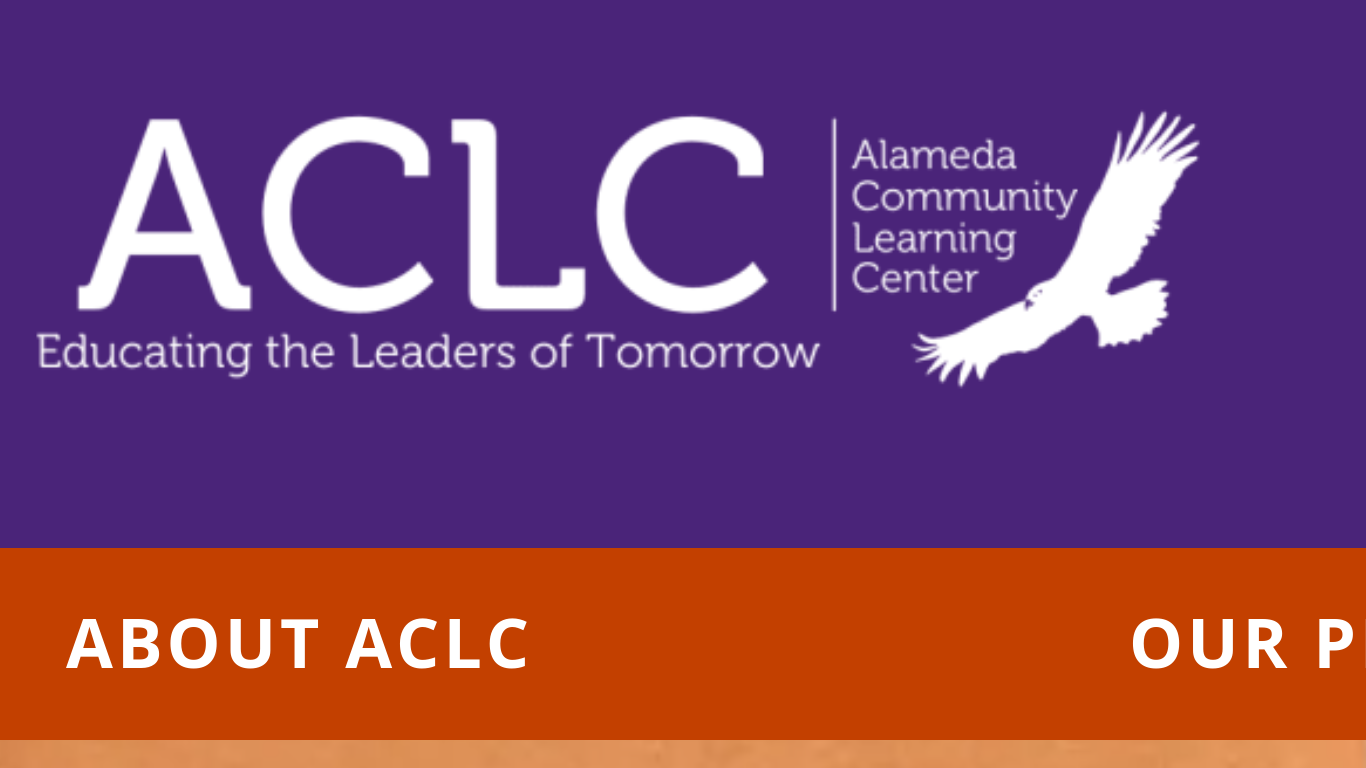 LCAP: What is it?
Local Control Accountability Plan
Holds schools accountable to “local” stakeholders (learners, families, staff, and local district)
Outlines how school aligns funding to data-based needs
Approved by boards, submitted to County
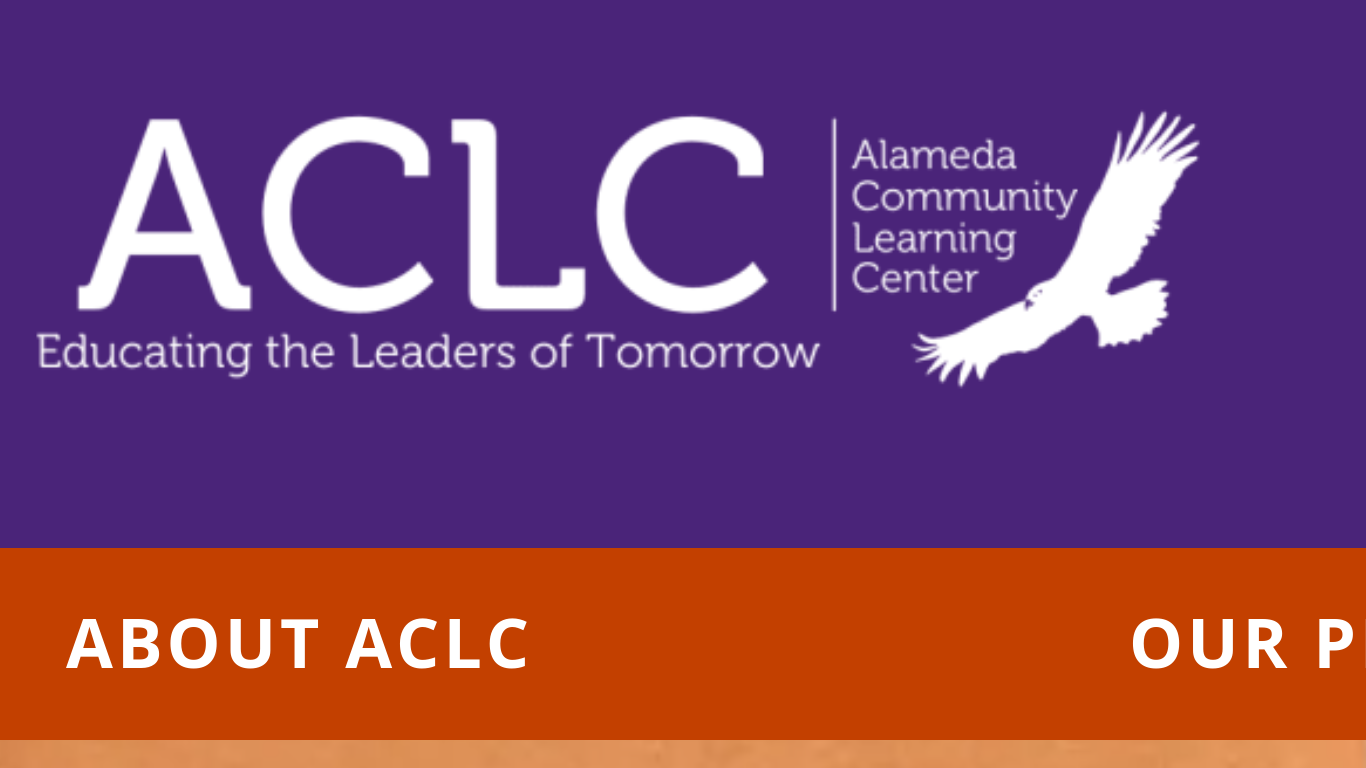 Data: Schoolwide Snapshot*
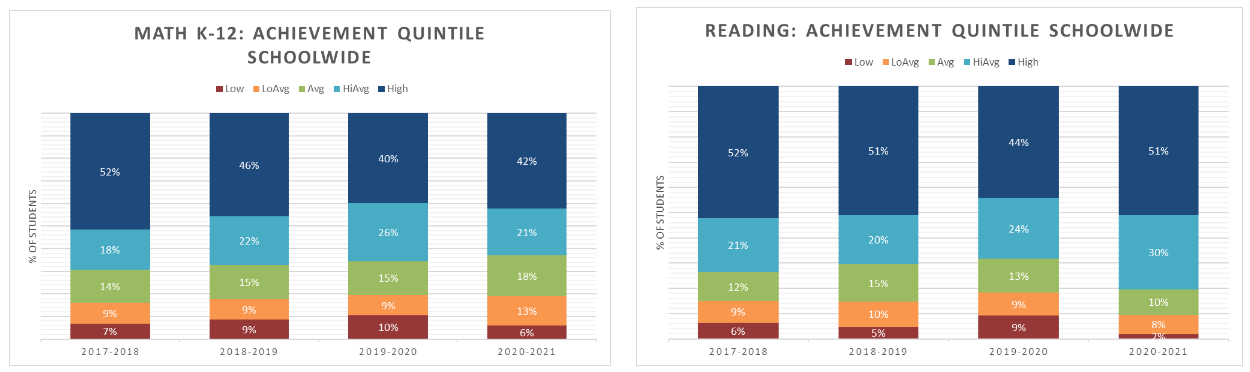 *In general, our school is a high performing school, as you can see from the data. Simple goal is more learners in the green and blue and less in the orange and red...
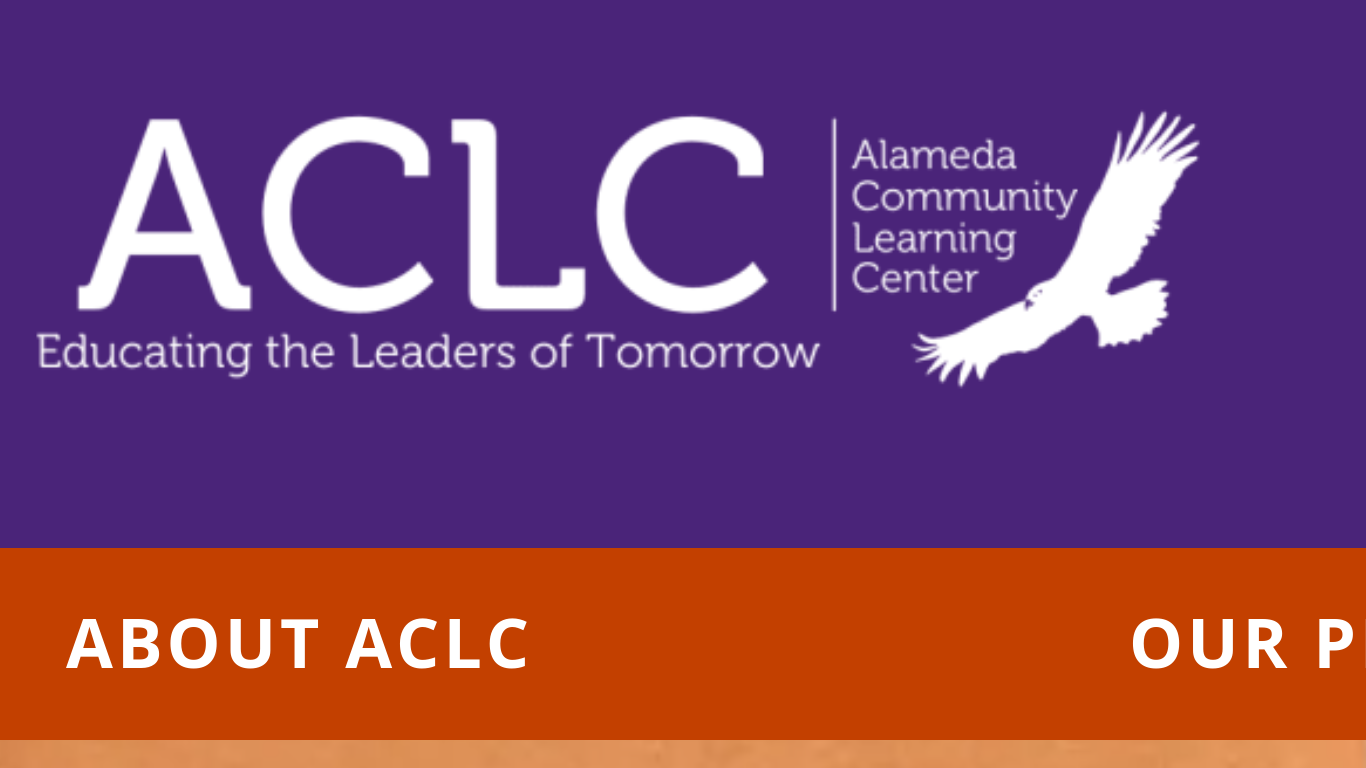 Data: Some Representative ACLC Data*
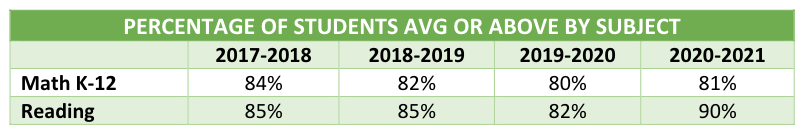 Whole School
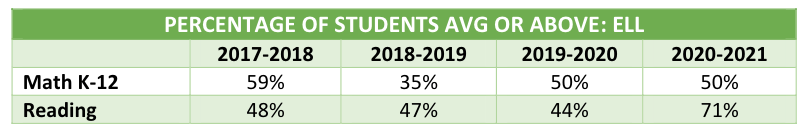 English Language Learners
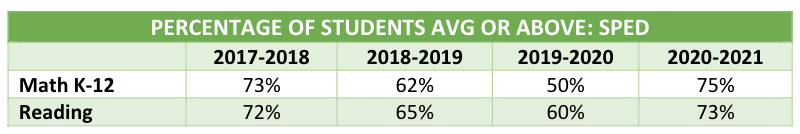 Special Education Learners
*This gap in performance for our ELLs and Special Education learners spans gradebooks, SBAC testing, etc., but I’m including MAP since it’s all we have that includes this year...
Goal 1: Collect and analyze data to drive instruction and curriculum access for learners
Goal 2: Support learners in becoming college and career ready
Goal 3: Ensure that learners have access to basic services, supports, and intervention
Aligned Goals
During our WASC / charter renewal process, we worked to align goals across all major reporting and accountability platforms! Yay!
Family & Learner Liaison role (NEW full time)
Instructional Coaching (DOUBLE from 20 to 40 hours/week)
English Language Development Coordinator (NEW full time)
Intervention Aide (DOUBLE from 20 to 40 hours/week)
College Counseling (DOUBLE+ from 8 to 20 hours/week)
Curriculum shifts in math and ELA
Equity Task Force
Professional Development
Self Study via Schools To Watch
Aligned Actions
During our WASC / charter renewal process, we worked to align goals across all major reporting and accountability platforms! Yay!
We discussed this at the April meeting. Reminder of key focus areas…
Distance Learning Engagement Coordinator (full time)
Temporary increase of Intervention Aide from 20 to 40 hours/week
Camp Success for in-person learning
MAP Testing 3x/year
Learner, Family, & Staff Surveys
PD focused on DL, Hybrid
Curriculum Review
I’ll bring back finalized LCAP and LCP with accurate budgets next month!
The LCP
Learning 
Continuity 
Plan
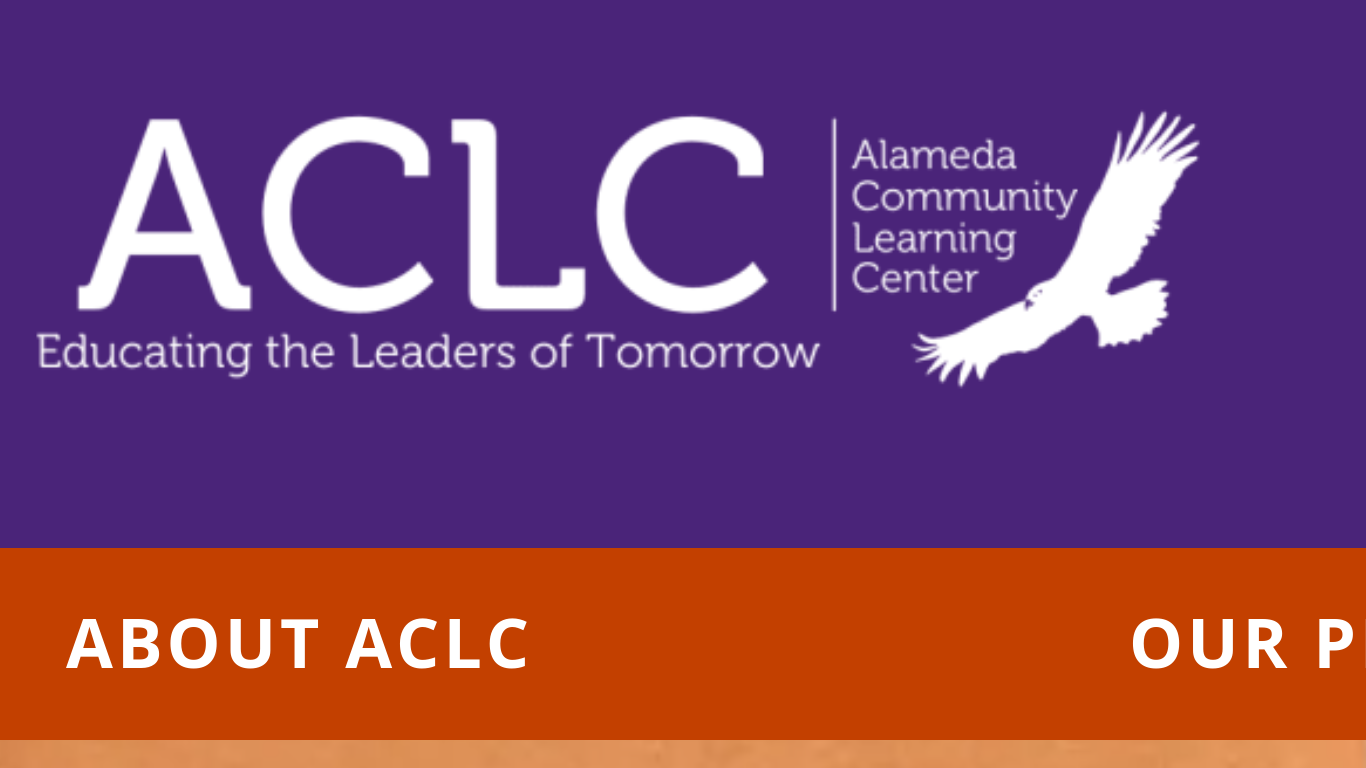 Questions?